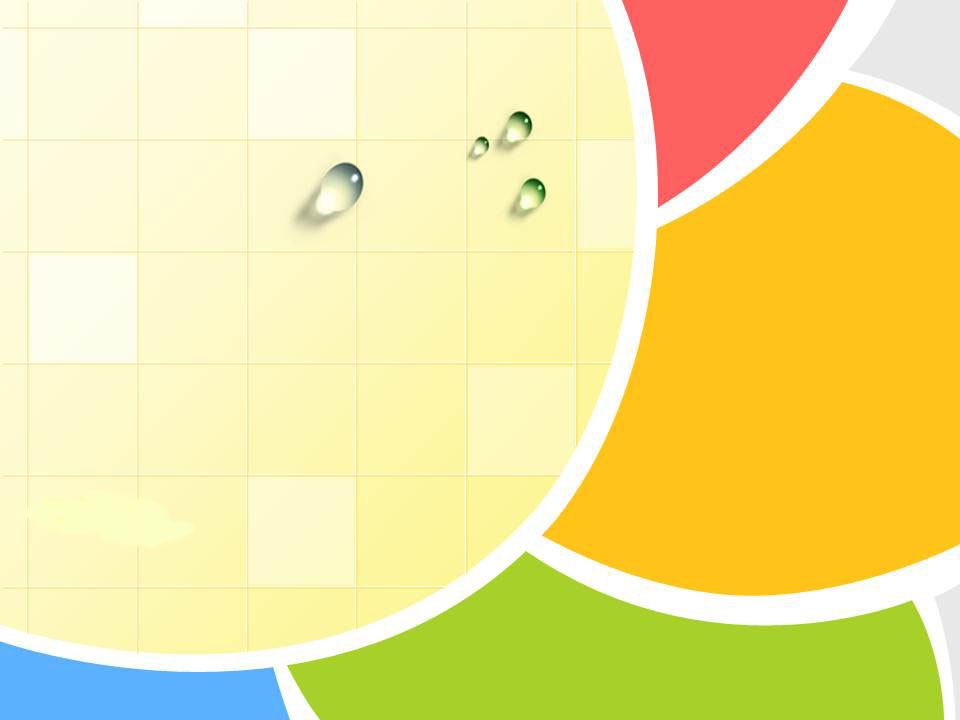 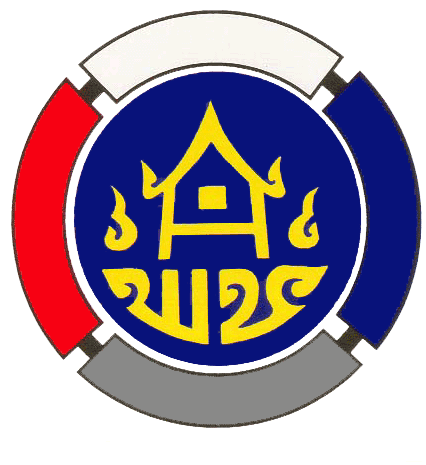 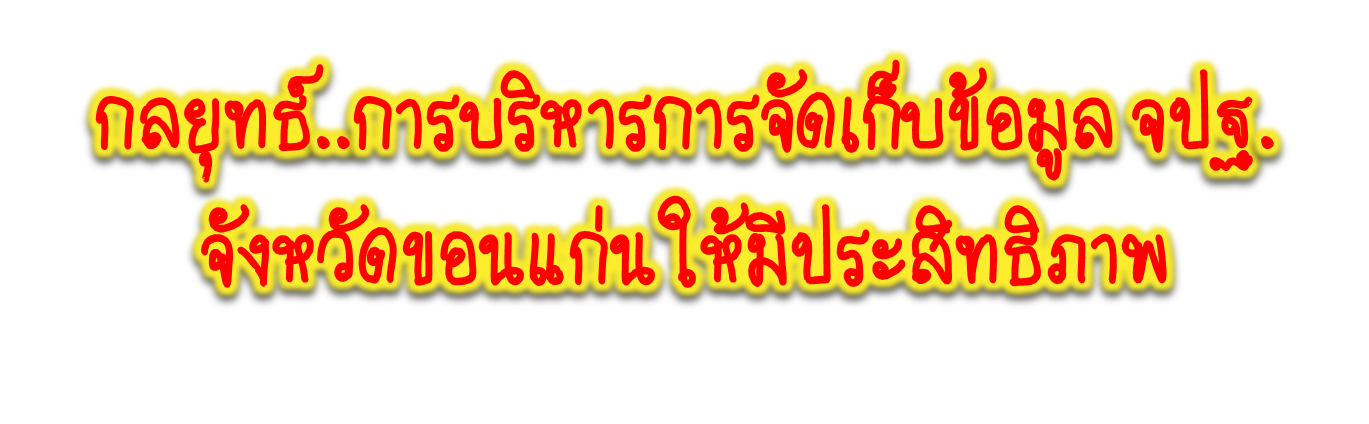 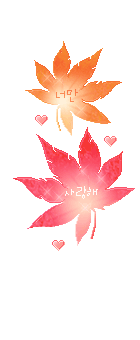 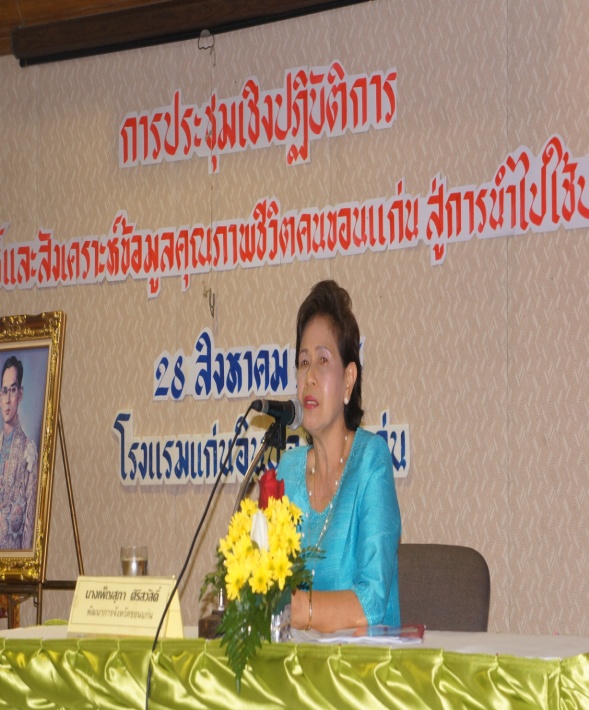 โดย...
เพ็ญสุภา  ศิริสวัสดิ์
พัฒนาการจังหวัดขอนแก่น
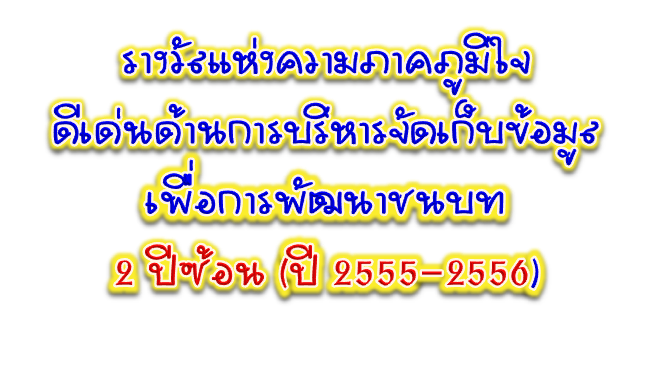 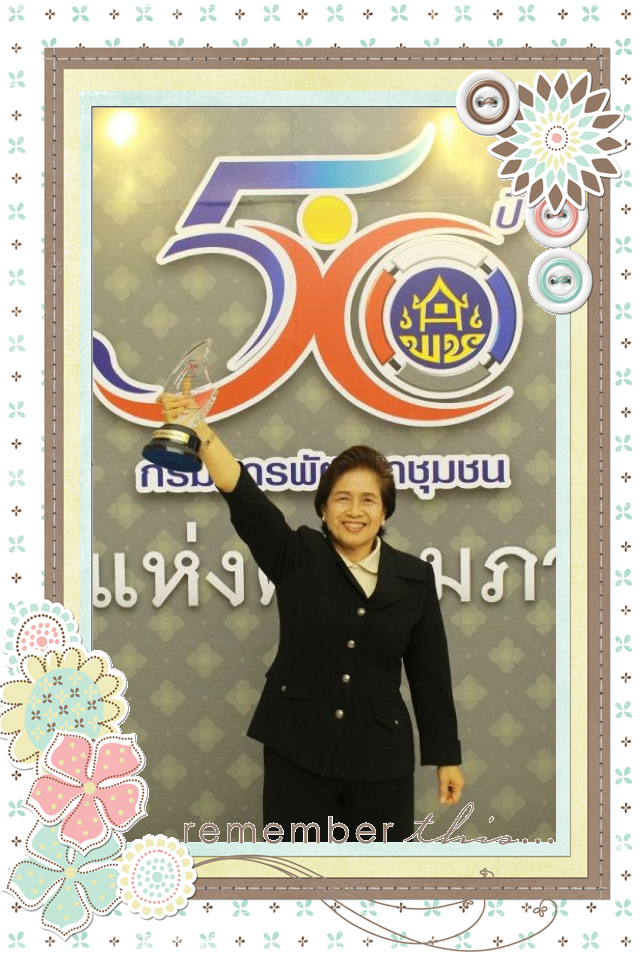 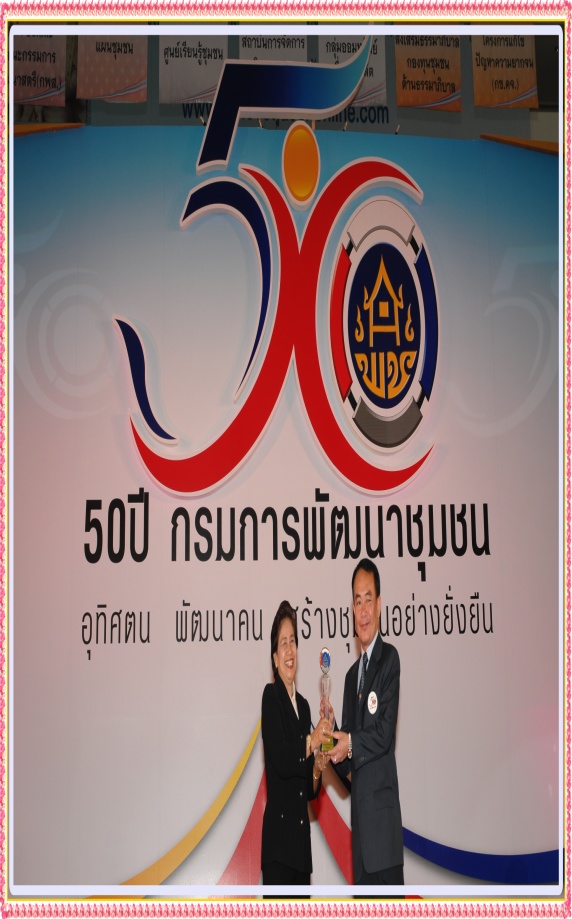 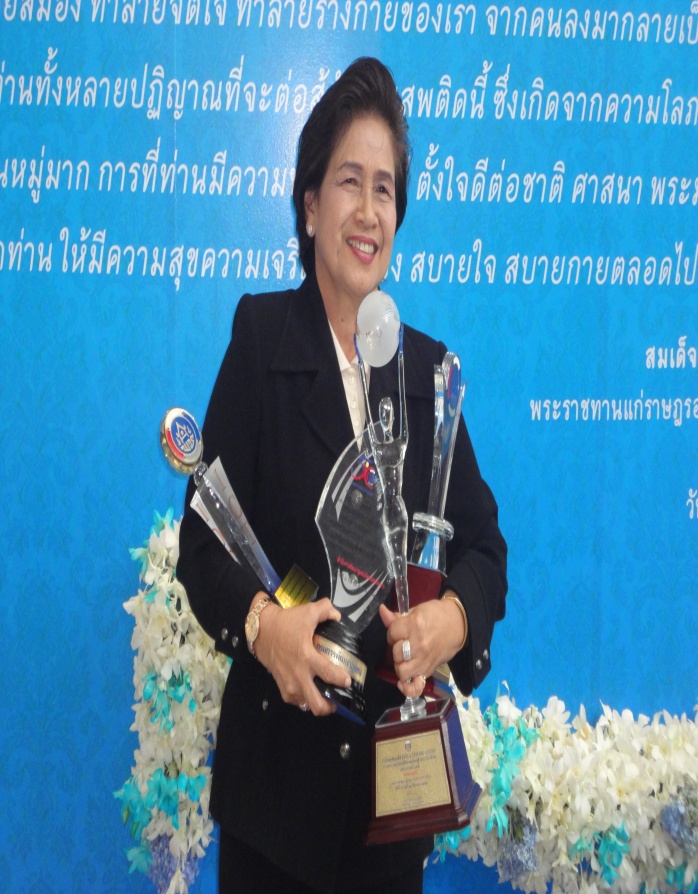 การจัดเก็บข้อมูล จปฐ.
การบริหารจัดการ
การทำงานให้มีประสิทธิภาพ
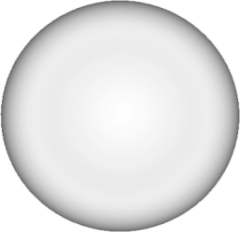 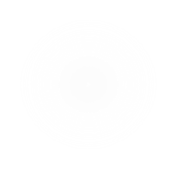 การทำงานเป็นทีม
การบูรณาการ
การบริหารความเสี่ยง
หลักการทำงานเชิงรุก
แนวคิดในการดำเนินงาน
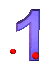 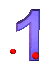 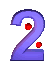 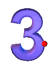 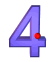 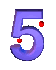 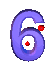 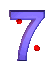 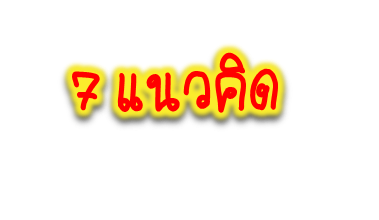 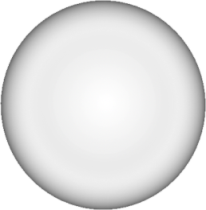 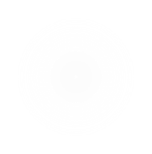 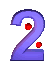 กลยุทธ์ในการดำเนินงานมี 3 กลยุทธ์หลัก
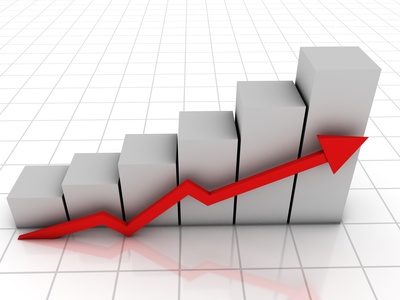 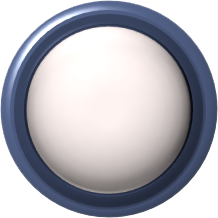 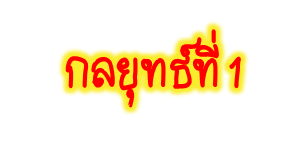 การสร้างความตระหนักและให้ความสำคัญการบริหารจัดเก็บข้อมูล จปฐ.
ผู้บริหารระดับจังหวัด(ผู้ว่าราชการจังหวัด รองผู้ว่าราชการจังหวัด พัฒนาการจังหวัด)ให้ความสำคัญ โดยจัดประชุมเจ้าหน้าที่พัฒนาชุมชนและผู้ที่เกี่ยวข้อง เพื่อเป็นการกระตุ้นและให้มีทัศนคติที่ดีต่อการบริหารการจัดเก็บข้อมูล จปฐ. ซึ่งเป็นภารกิจสำคัญของกรมการพัฒนาชุมชนที่เจ้าหน้าที่พัฒนาชุมชนทุกระดับในฐานะฝ่ายเลขานุการ(เจ้าภาพ) จะต้องให้ความสำคัญและเอาใจใส่ดำเนินการเชิงรุก อย่างจริงจัง ให้มีประสิทธิภาพ มีมาตรการแรงจูงใจ ทำดีมีรางวัล โดยใช้ผลงานประกอบการพิจารณาความดีความชอบคิดเป็นร้อยละ ๑๐ สำหรับอำเภอ/พัฒนากรที่ส่งทันตามกำหนด ถูกต้อง เรียบร้อยและมีมาตรการลงโทษสำหรับอำเภอ/พัฒนากรที่ส่งข้อมูลไม่ทันตามกำหนด
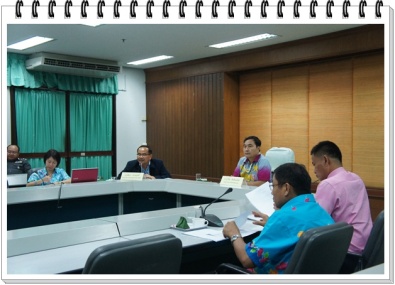 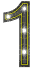 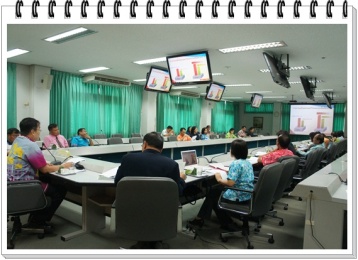 จังหวัดร่วมกับอำเภอกำหนดแผนการดำเนินงาน โดยอำเภอจัดเก็บและบันทึกข้อมูลให้เสร็จก่อนปฏิทินของกรมฯ อย่างน้อย 1 เดือน และรายงานผลการจัดเก็บข้อมูล จปฐ.ให้จังหวัดทราบทุกวันที่ 25 ของเดือน และเมื่อใกล้ถึงกำหนด จะต้องรายงานสัปดาห์ละครั้ง และนำผลเข้าที่ประชุมพัฒนาการอำเภอประจำเดือน หากอำเภอใดมีผลการจัดเก็บ/บันทึกข้อมูลไม่ก้าวหน้าเท่าที่ควร พัฒนาการจังหวัดมอบหมายให้หัวหน้ากลุ่มงาน/นักวิชาการพัฒนาชุมชนที่รับผิดชอบกลุ่มอำเภอลงไปในพื้นที่เพื่อติดตาม นิเทศ และแก้ไขปัญหา
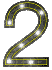 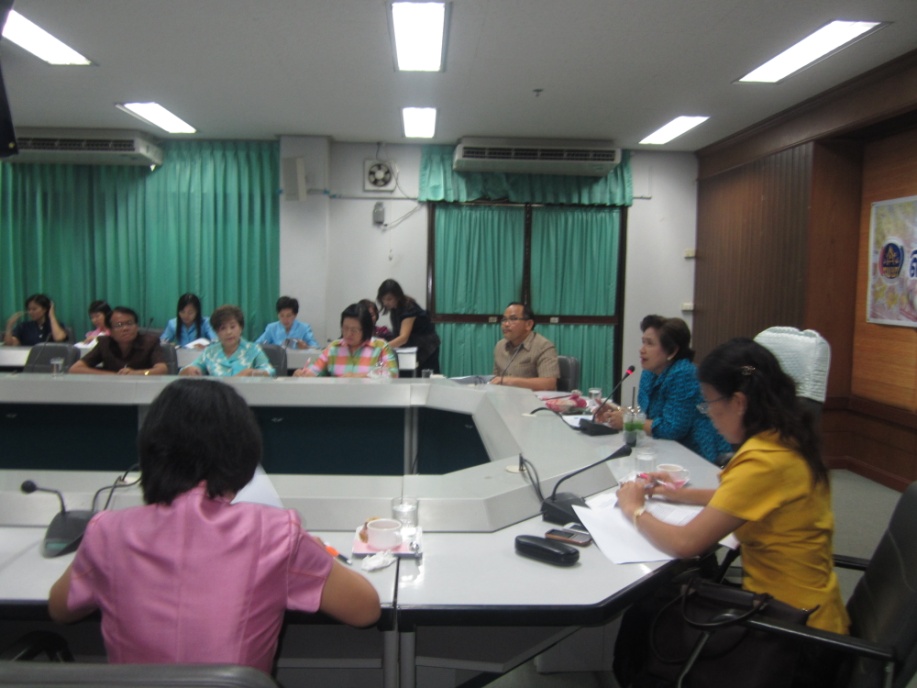 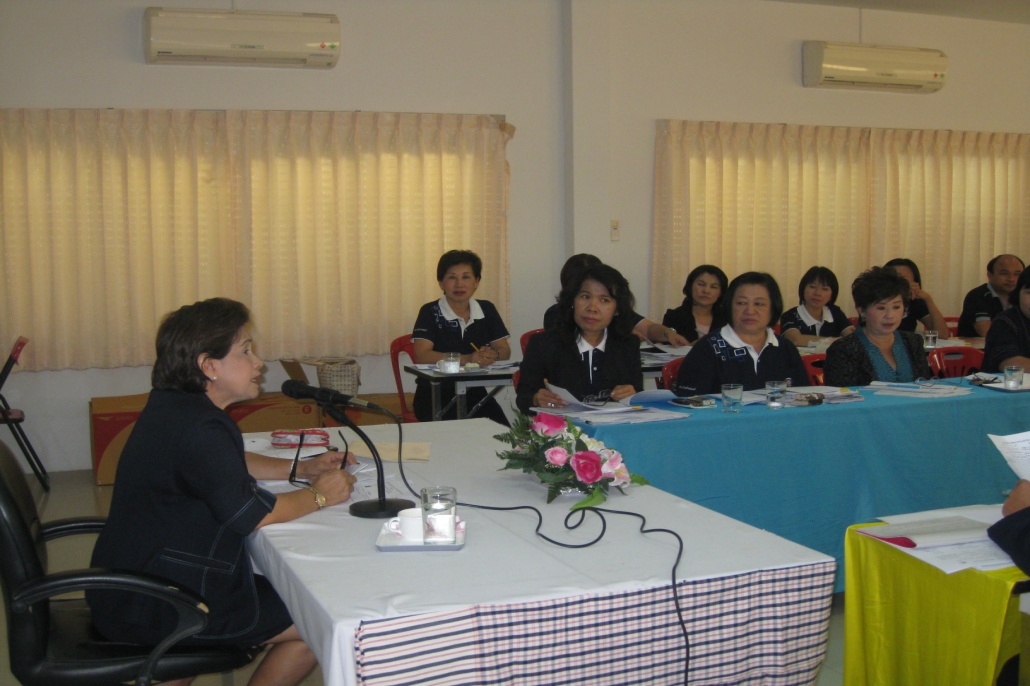 . ในกรณีข้อ 2) หากแก้ไขปัญหาไม่ได้ พัฒนาการจังหวัดมอบหมายให้หัวหน้ากลุ่มงานสารสนเทศการพัฒนาชุมชนและทีมงานลงไปแก้ไขปัญหาในพื้นที่  และบางกรณีพัฒนาการจังหวัดต้องลงพื้นที่ด้วยตนเอง และให้นำข้อมูล จปฐ.มาบันทึกข้อมูลที่จังหวัด
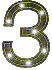 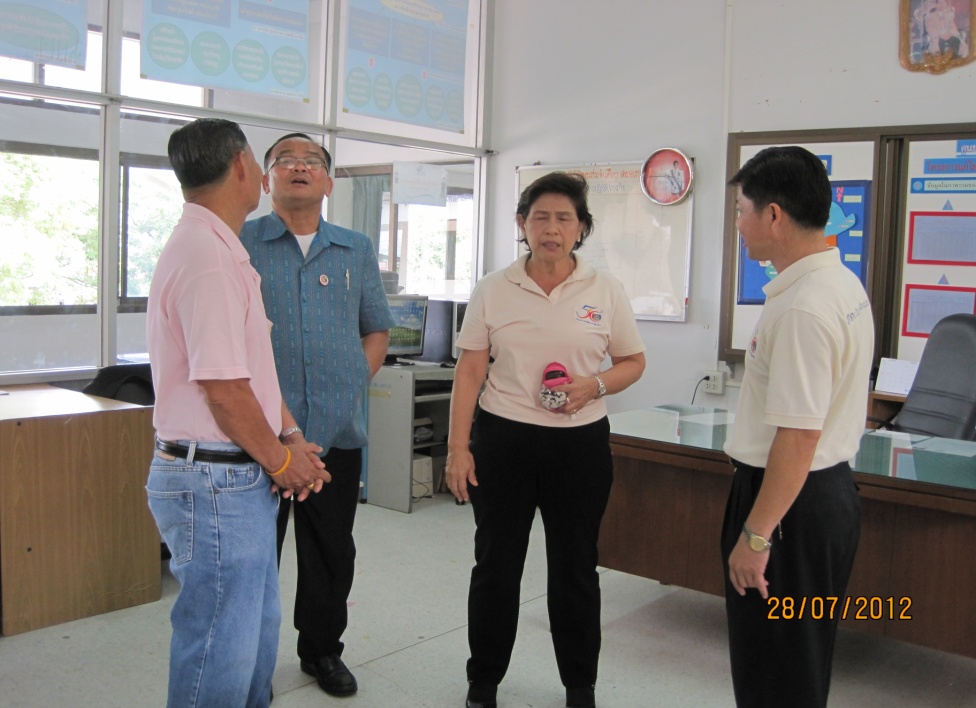 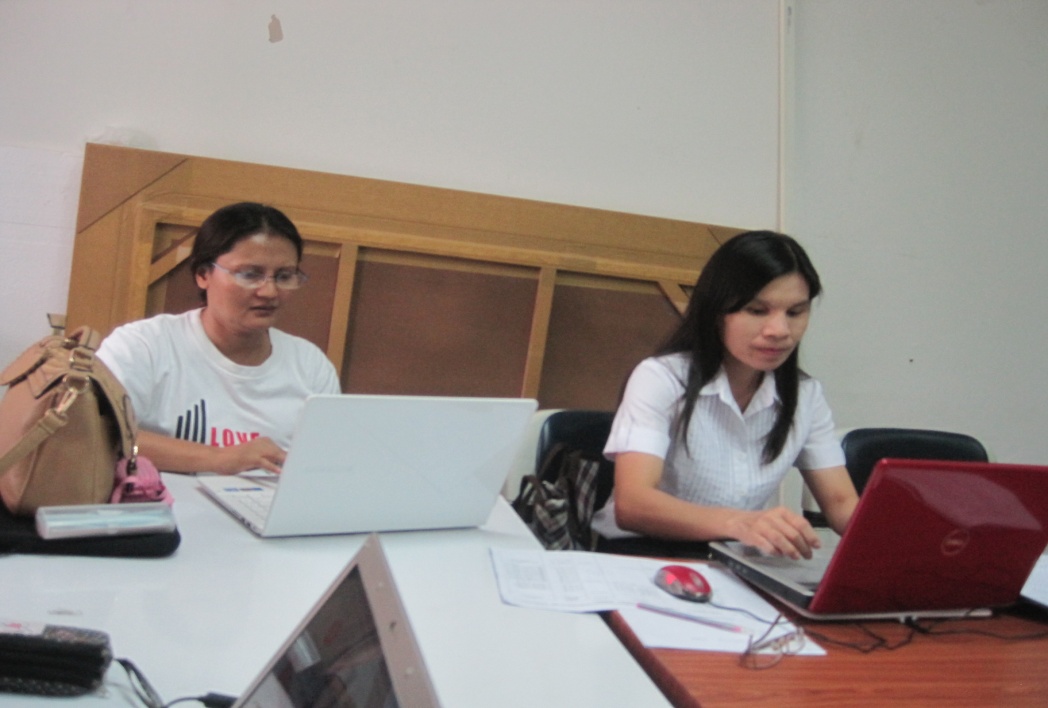 อำเภอเป้าหมายที่ต้องเฝ้าระวังเป็นกรณีพิเศษ พัฒนาการจังหวัดได้กำชับ ทีมนักวิชาการพัฒนาชุมชนและพัฒนาการอำเภอ ให้เฝ้าระวังพัฒนากรผู้รับผิดชอบตำบลที่เคยส่งข้อมูลล่าช้า ให้ความสนใจเป็นกรณีพิเศษให้ติดตามอย่างใกล้ชิด และมีการวางแผนบริหารความเสี่ยงเพราะจากผลการการจัดเก็บข้อมูลที่ผ่านมา พัฒนากรหรือตำบลที่เคยส่งล่าช้าก็จะส่งช้าทุกปี
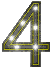 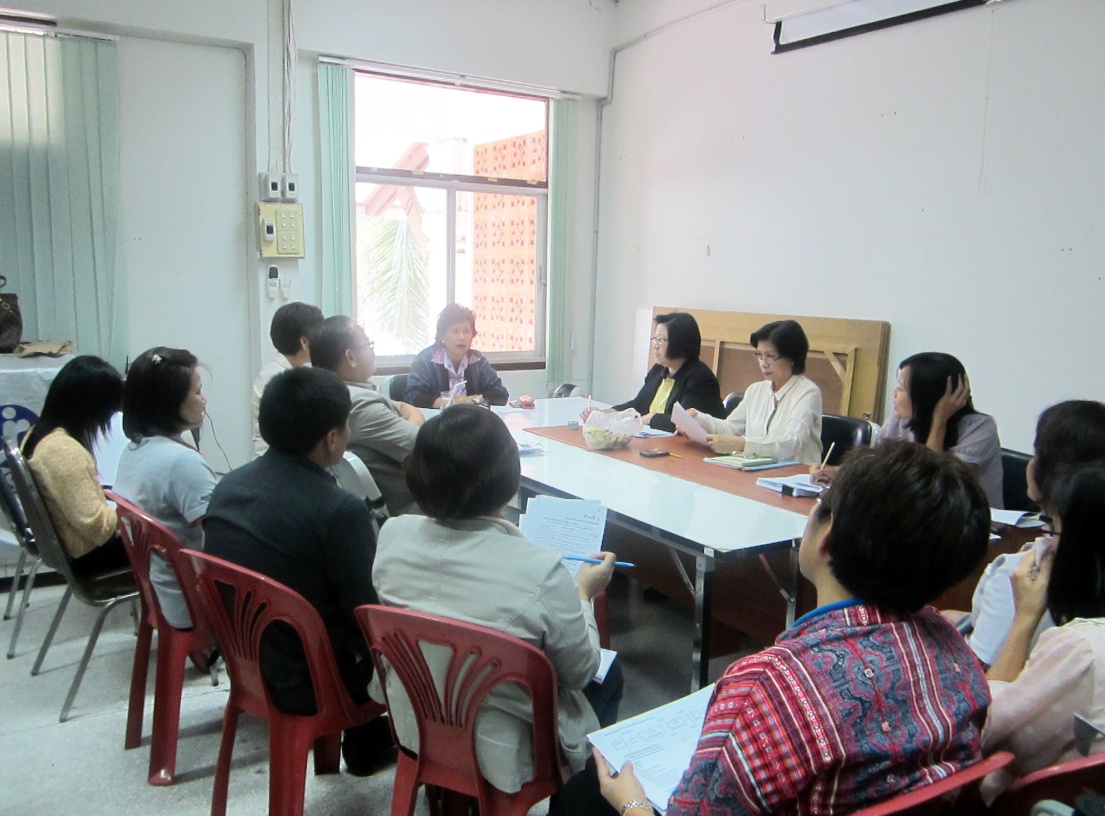 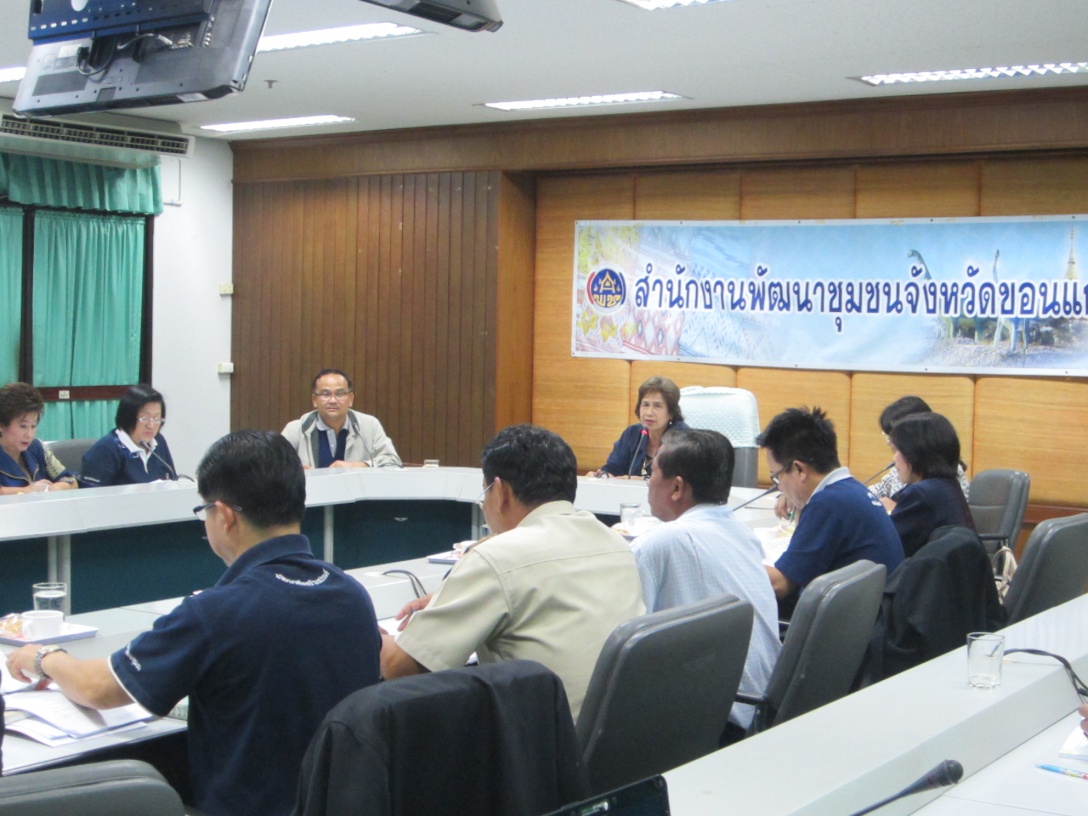 จังหวัดขอนแก่นได้ให้ความสำคัญในด้านการพัฒนาเจ้าหน้าที่พัฒนาชุมชนด้านเทคโนโลยีสารสนเทศ มีการฝึกอบรมทุกปีๆ ละ 2 หลักสูตร คือ การบันทึกโปรแกรมข้อมูล จปฐ./กชช.2ค และหลักสูตรการทำเว็บไชต์/OA โดยใช้เงินเหลือจ่ายงบการจัดเก็บข้อมูล จปฐ ประจำปี
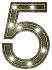 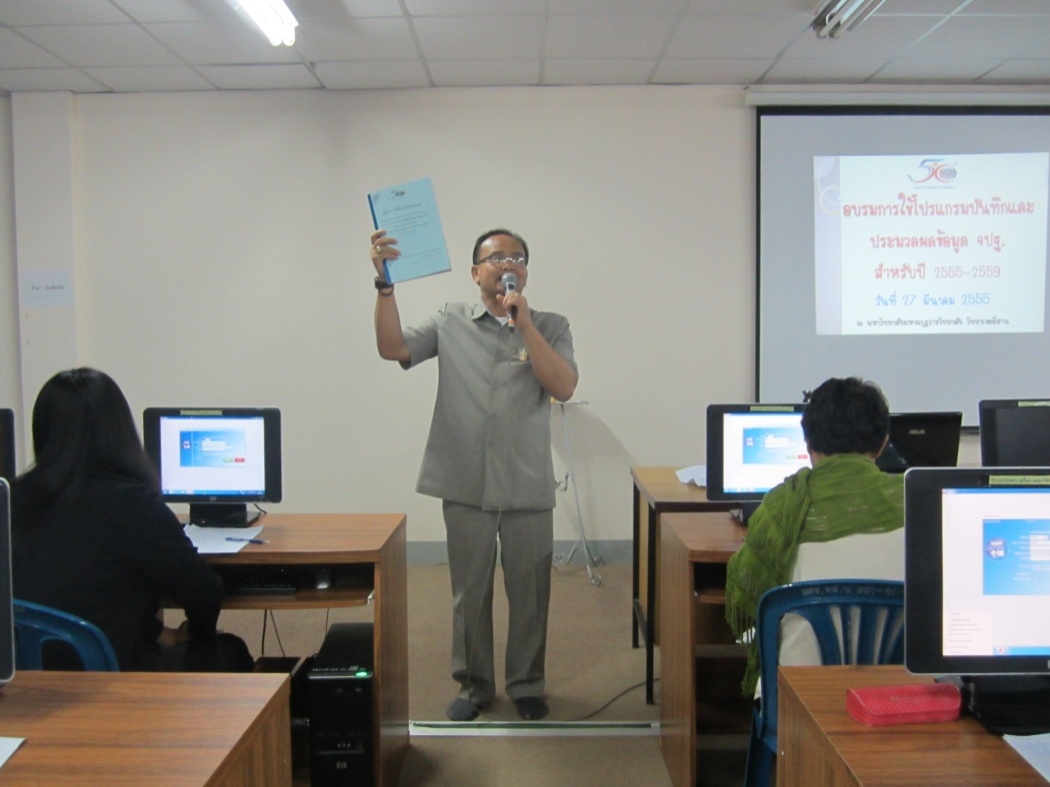 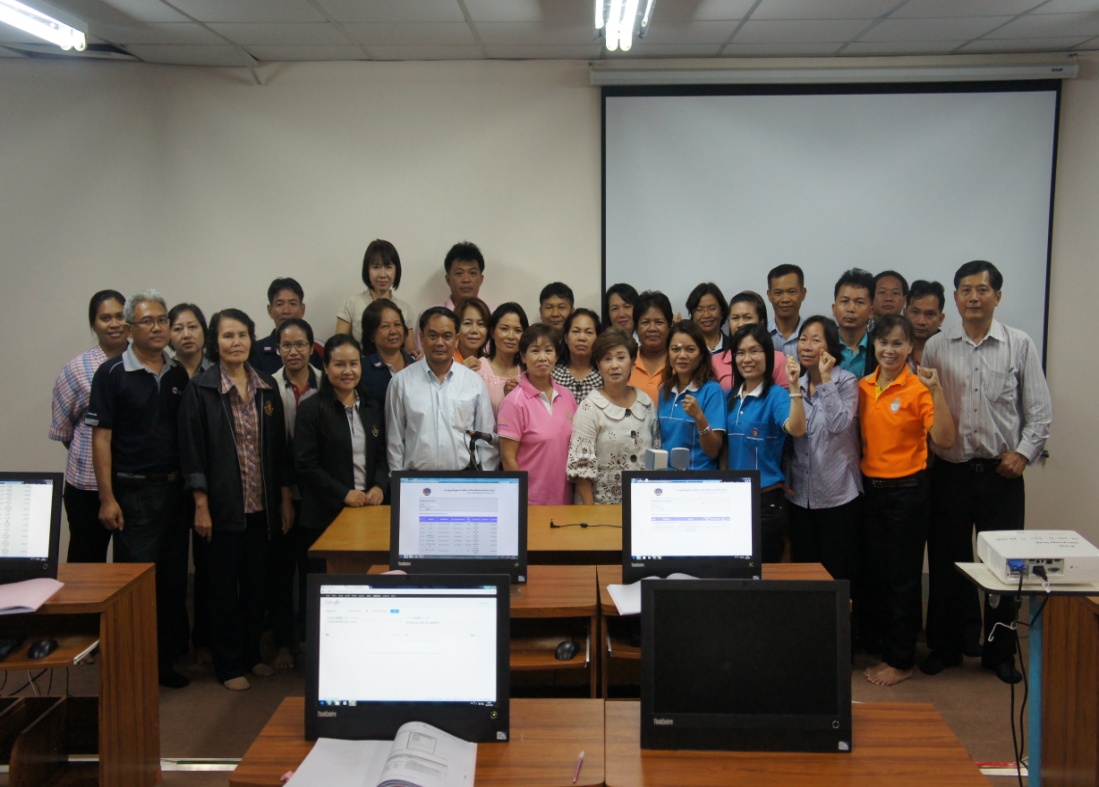 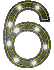 เจ้าหน้าที่ผู้รับผิดชอบระดับจังหวัด ได้สอบถามโดยตรงกับเจ้าหน้าที่ศูนย์สารสนเทศเพื่อการพัฒนาชุมชนหรือทีมพัฒนาโปรแกรมทันที หากพบว่ามีปัญหาในการบันทึก/ ประมวลผลข้อมูล (ทางโทรศัพท์และ   E-mail) ซึ่งได้รับการแก้ปัญหาอย่างรวดเร็ว
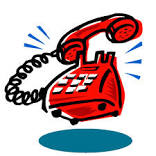 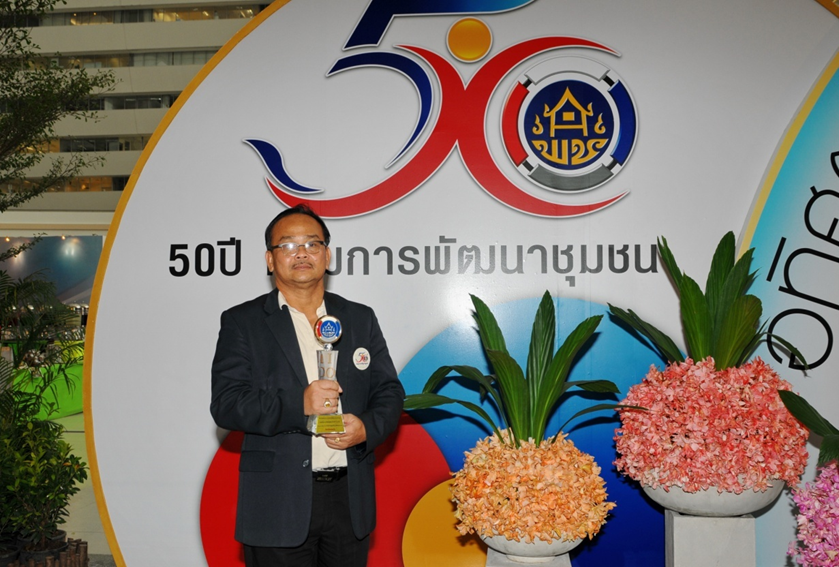 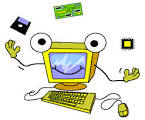 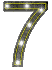 ในช่วงการจัดเก็บและจัดส่งข้อมูล จปฐ. จังหวัดขอนแก่น จะทำงานทุกวัน ซึ่งอำเภอ/อปท. สามารถติดต่อกับผู้รับผิดชอบได้และจัดส่งข้อมูลให้จังหวัดได้อย่างรวดเร็วทางระบบ  E-mail
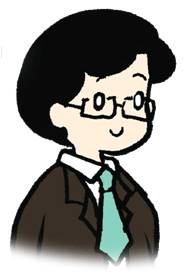 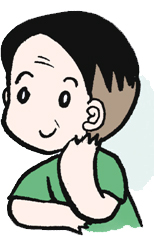 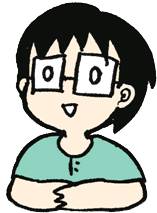 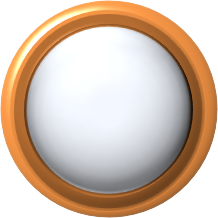 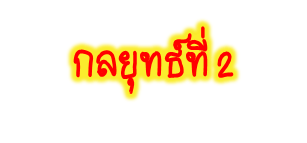 ด้านการบูรณาการแผนงาน  โครงการร่วมด้วยช่วยกันกับภาคีการพัฒนาทั้งภาครัฐ เอกชน และองค์กรปกครองส่วนท้องถิ่น
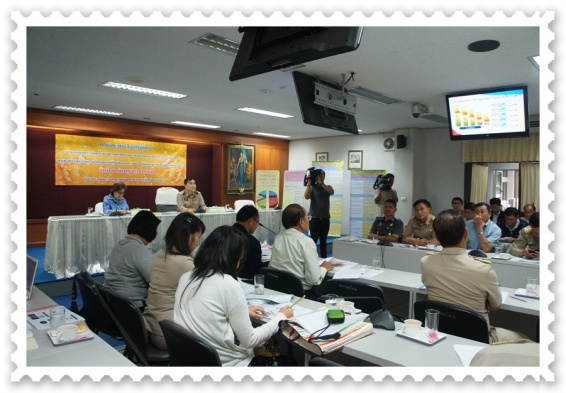 ผู้บริหารระดับจังหวัดได้เน้นย้ำในการประชุมคณะทำงานบริหารการจัดเก็บข้อมูลฯระดับจังหวัดและที่ประชุมหัวหน้าส่วนราชการจังหวัดประจำเดือน ในการทำงานแบบบูรณาการ (Integrated) ร่วมกันกับภาคีการพัฒนาทั้งภาครัฐ เอกชน โดยเฉพาะอย่างยิ่งองค์กรปกครองส่วนท้องถิ่น ในการสนับสนุนงบประมาณและบุคลากร   มุ่งการทำงานเป็นทีม มีการวางแผน การบริหารความเสี่ยงและตั้งเป้าหมายร่วมกัน ทั้งระดับจังหวัด อำเภอ โดยพัฒนาการจังหวัด พัฒนาการอำเภอ พัฒนากร ผู้ประสานงานระดับตำบล จะต้องให้ความสำคัญในการประสานงาน ติดตาม รายงานผลอย่างใกล้ชิดและอย่างต่อเนื่อง
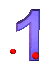 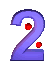 พัฒนาการจังหวัด หัวหน้ากลุ่มงานสารสนเทศการพัฒนาชุมชน และนักวิชาการผู้รับผิดชอบนำเรื่องการจัดเก็บข้อมูล จปฐ./กชช.๒ค  ชี้แจงในการสัมมนาผู้บริหาร อบต.(นายก อบต. ปลัด อบต.)
(ทั้งจังหวัด) เพื่อประสานขอความร่วมมือและให้การสนับสนุน
การจัดเก็บข้อมูลฯ
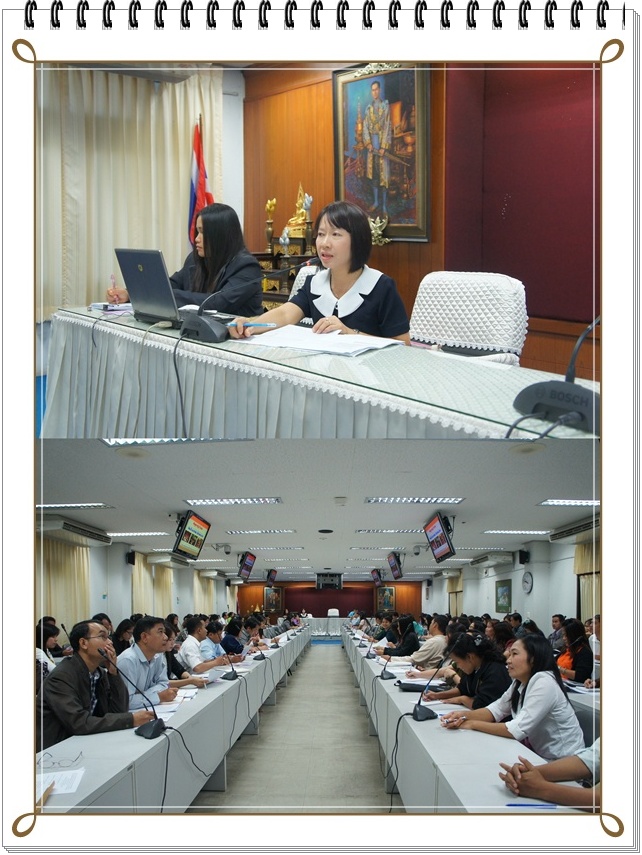 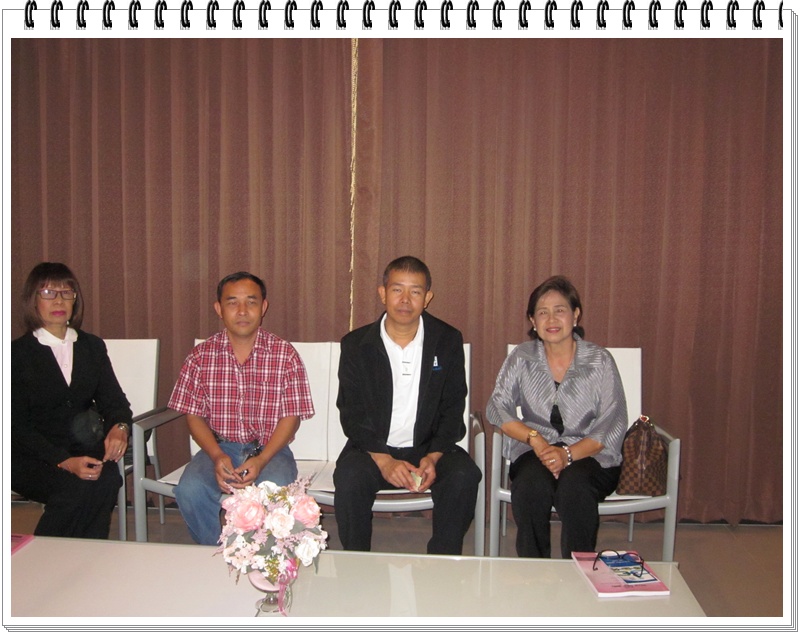 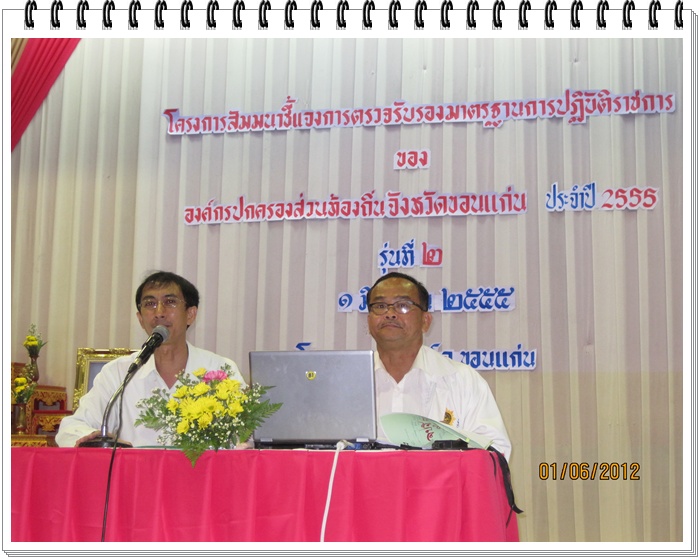 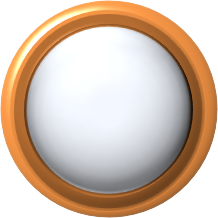 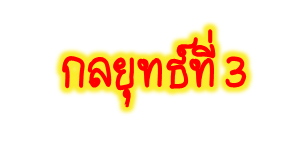 การใช้พื้นที่เป็นหลัก (Area Approach) เป้าหมายของจังหวัดให้เป็นหนึ่งเดียว
. ผู้บริหารระดับจังหวัด ให้ความสำคัญในการบริหารจัดเก็บข้อมูล จปฐ. โดยใช้กลยุทธ์ การใช้พื้นที่เป็นหลัก (Area Approach) เป็นเป้าหมายของจังหวัด เป็นการบริหารจัดการเชิงพื้นที่ ใช้พื้นที่เป็นตัวตั้ง โดยอาศัยการมีส่วนร่วมจากทุกภาคส่วน
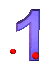 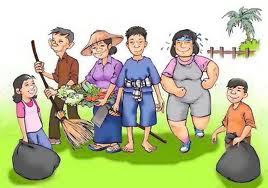 เป็นเป้าหมายหลักในการทำงานให้บรรลุเป้าหมาย เช่น ข้อมูลหมู่บ้านยากจน,ครัวเรือนยากจน             ทุกฝ่ายต่างได้รับประโยชน์         (win win Situation)
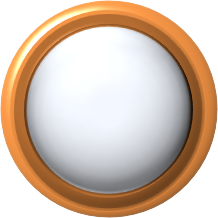 ทำให้การจัดเก็บข้อมูล จปฐ. จังหวัดขอนแก่นมีประสิทธิภาพ ดังนี้
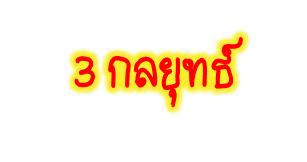 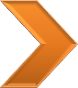 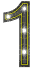 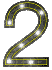 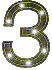 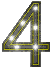 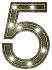 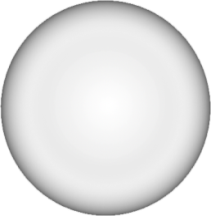 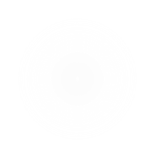 ประโยชน์ที่ทางราชการ/ประชาชนไดรับ
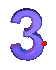 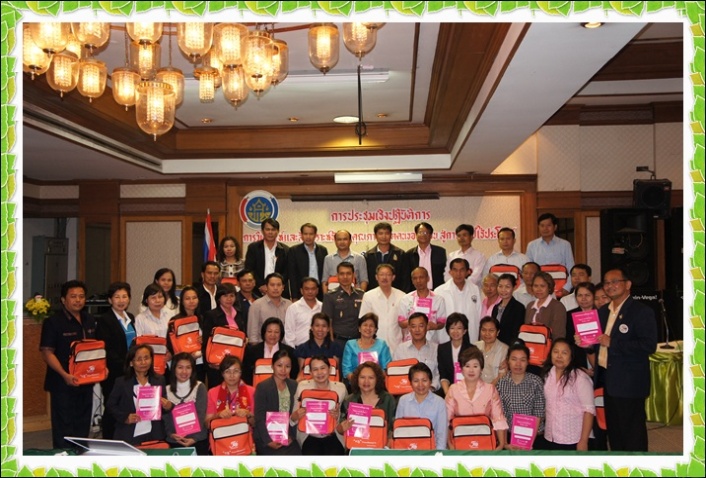 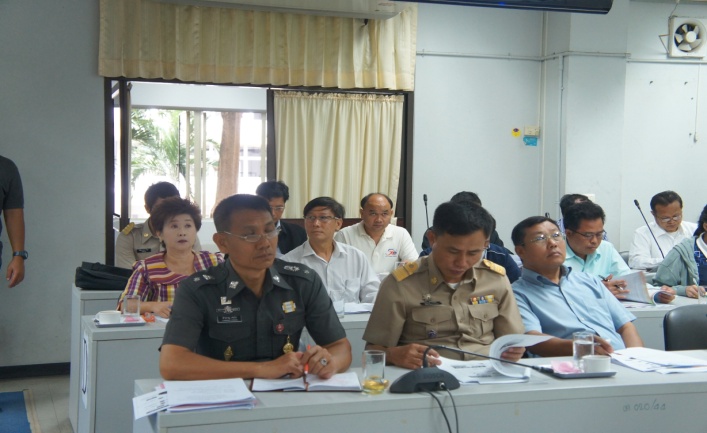 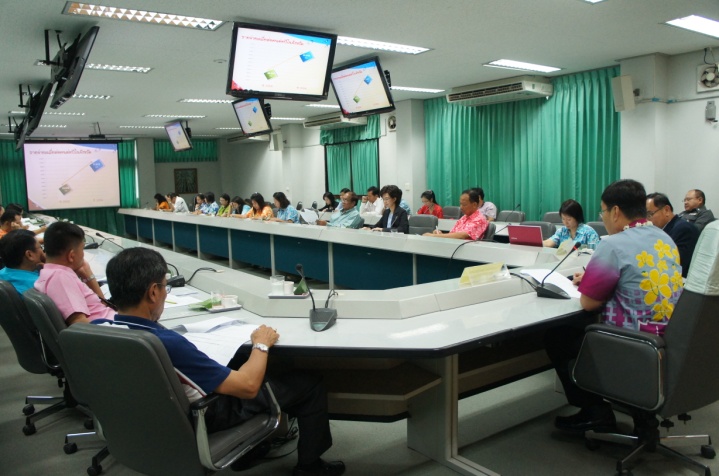 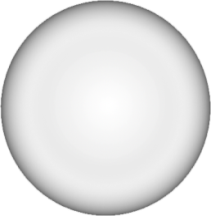 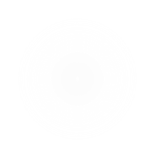 ปัญหา อุปสรรคในการดำเนินงาน (ในปี 2556)
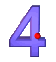 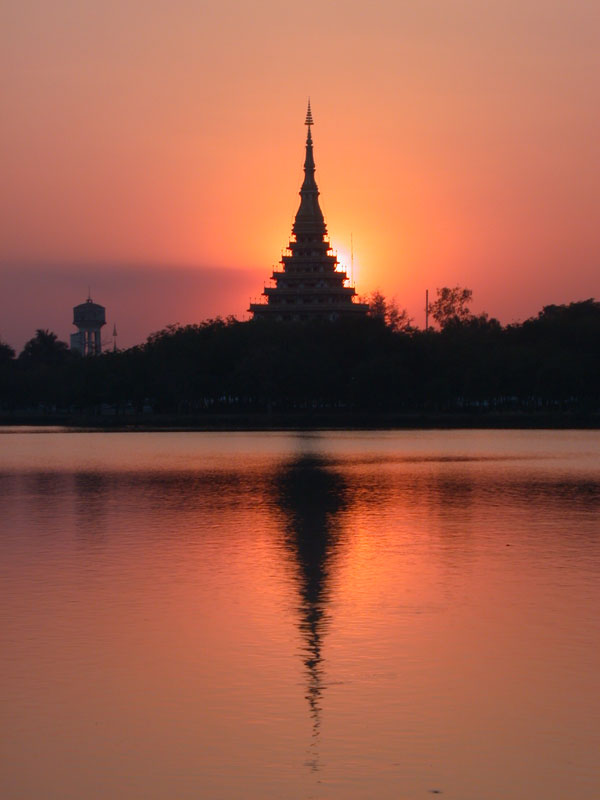 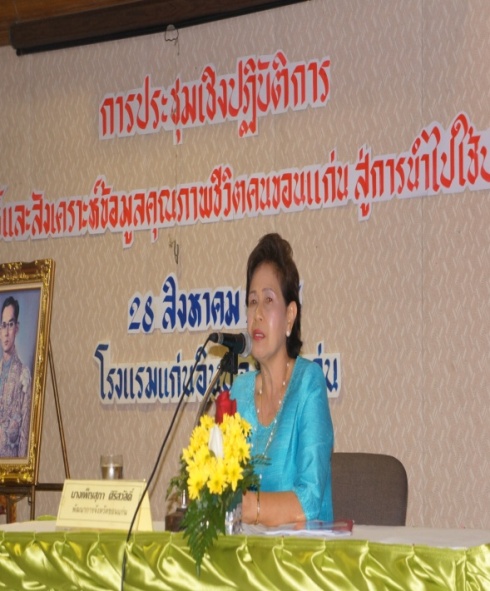 ขอบคุณ